Arts visuels
Littérature
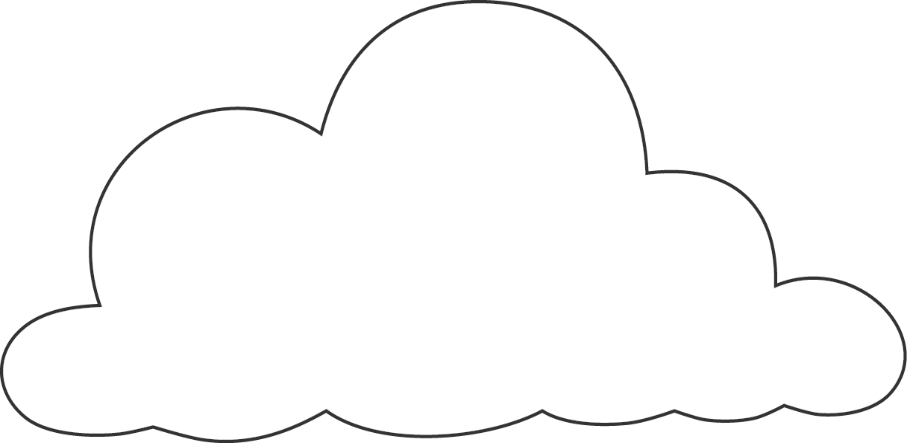 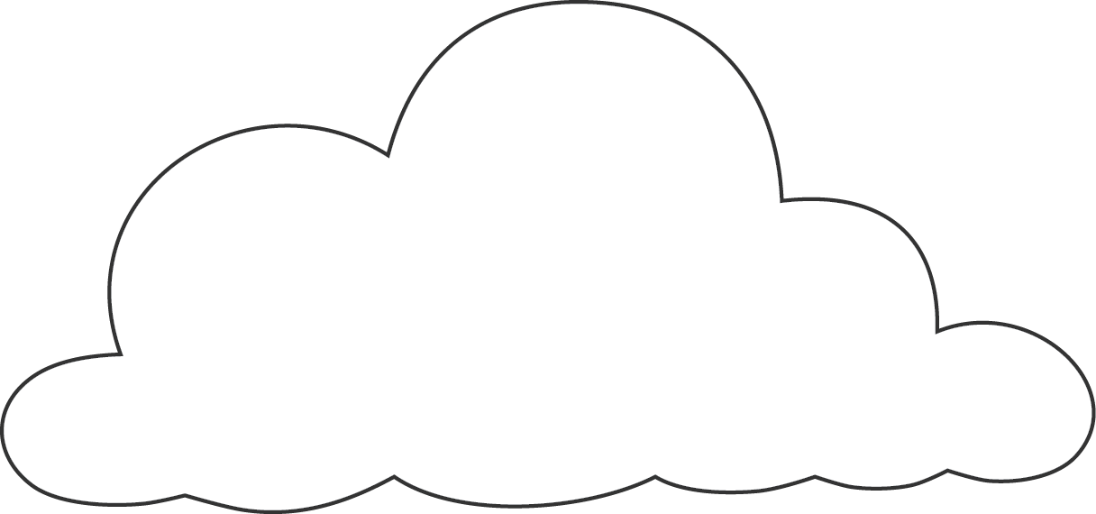 • S’ouvrir à la diversité des pratiques et des cultures artistiques : travail sur les arts liées aux continents (masques africains, ombres chinoises, tatouages polynésiens, calligraphie asiatique, art aborigène)... voir P.A.P.I.
• Présentation d’artistes des différents continents. 
Enrichir sa culture cinématographique : visionnage de 3 films dans le cadre du dispositif « jeunes regards » en lien avec le continent étudié.
E.M.C.
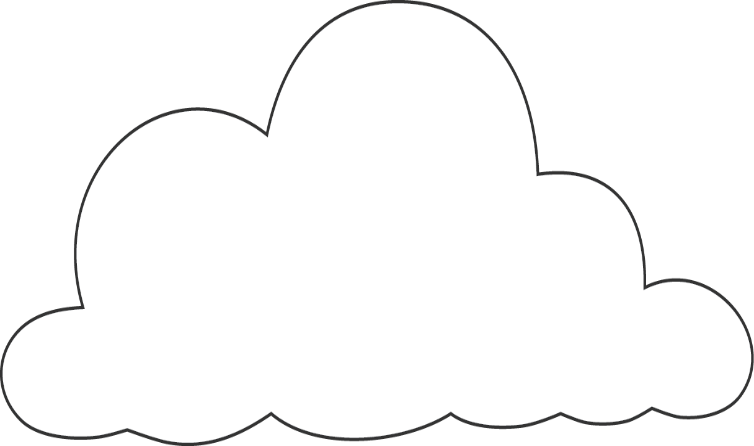 Pratiquer différentes formes de lecture : documentaire, histoire, lettre…
Etudier des livres en lien avec les continents : une valise composée d’ouvrages en lien avec le continent étudié est à disposition des élèves durant un temps balisé « Chut, je lis! ».
Lecture ou écoute ou récitation de poésies en lien avec les pays. 
Lecture de textes documentaires sur les animaux, les coutumes, les habitants, … 
Lire à voix haute : lecture des CE2 aux CP/CE1
• Découvrir d'autres cultures (mode de vie, alimentation, religion...), s'ouvrir sur le monde et à la tolérance. 
• Les droits de l'Homme et de l'Enfant (leur application dans les différents points du monde). 
• Les enfants dans le monde.
Education musicale
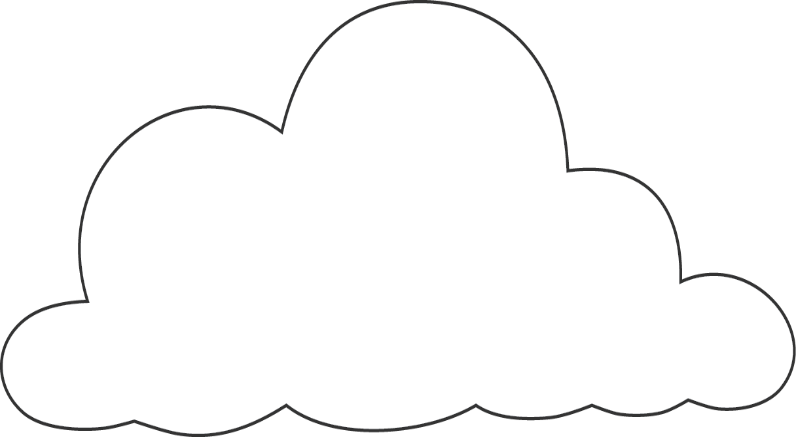 L’espace
• S'ouvrir aux cultures du monde par l'écoute de musiques traditionnelles (découvertes d'instruments traditionnels et de comptines et chants d’origine variée) 
• Apprendre des chants d'origine variée (soit dans la langue d'origine ou sur la musique).
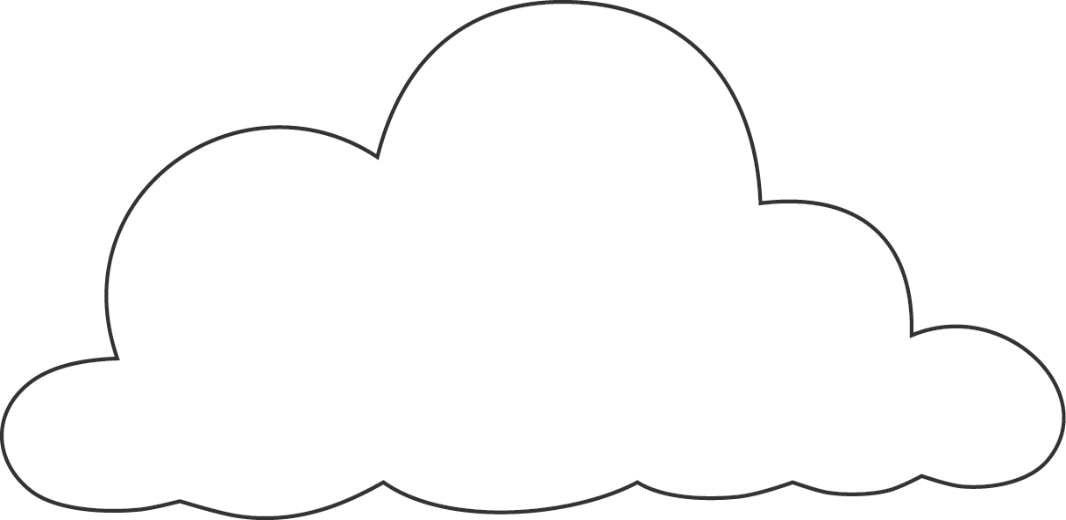 Ecrire des textes
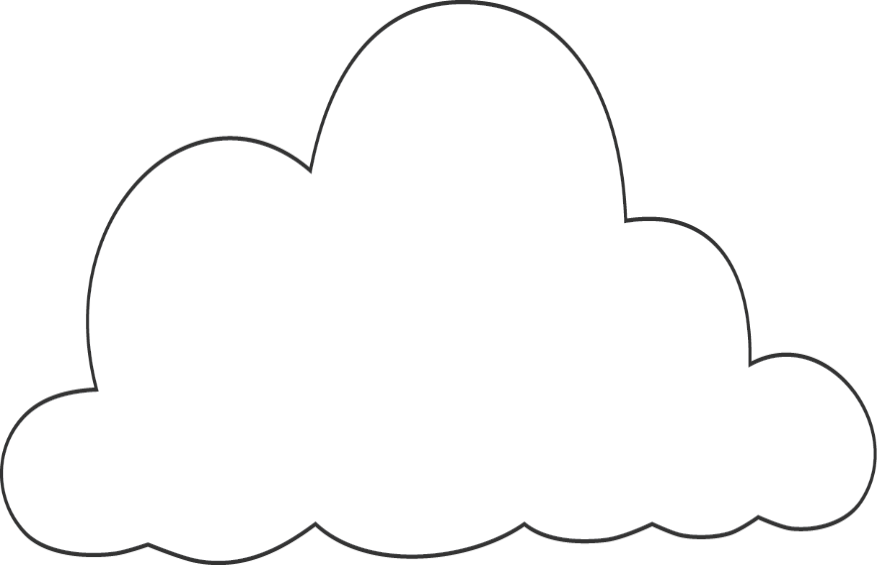 Situer les milieux étudiés sur une carte ou un globe. 
Avoir compris et retenu la position de la France, de l’Europe et des autres continents. 
Situer les continents sur un globe et un planisphère.
Comparer des modes de vie (alimentation, habitat, vêtements, outils, guerre, déplacements...) à différentes époques ou de différentes cultures : alimentation, habitat, vêtements, outils, guerre, déplacements… 
comparer quelques modes de vie des hommes et des femmes et quelques représentations du monde à travers le temps historique.
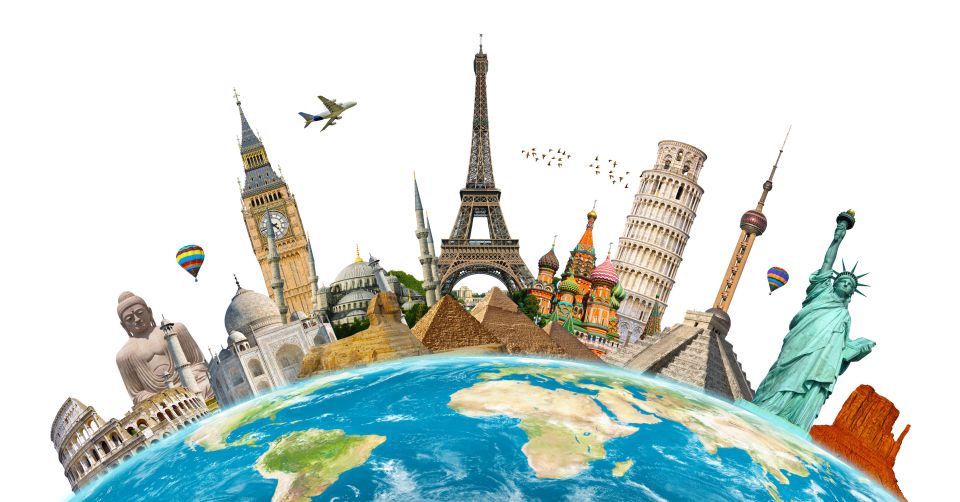 Ecrire la fiche d’identité d’un animal ou son portrait. 
Fabriquer un abécédaire spécifique à chaque continent. (récolter des mots au cours des lectures, enrichir son vocabulaire). 
rédiger un texte cohérent, organisé, ponctué, pertinent par rapport à la visée et au destinataire.
identifier les caractéristiques propres à différents genres ou formes de textes : la lettre, le billet d’avion, le passeport, la carte d’identité, le documentaire…
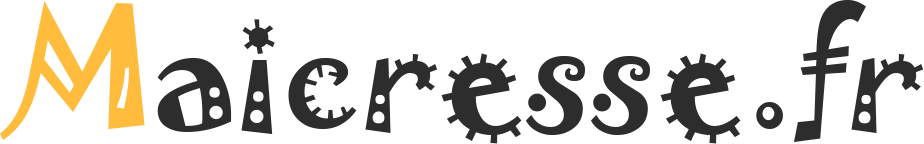